CHRODIS PLUS Joint Action
General presentation – Spring 2018
Matilde Leonardi
 Leader WP8 Employment and Chronic Conditions
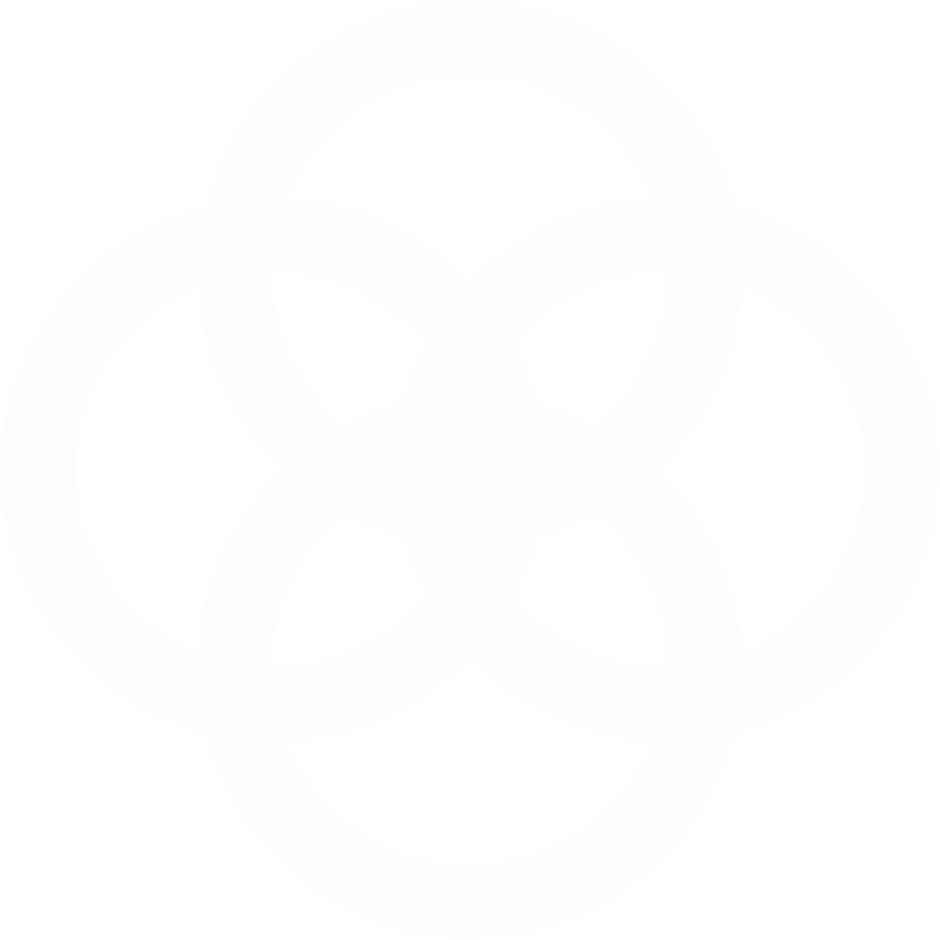 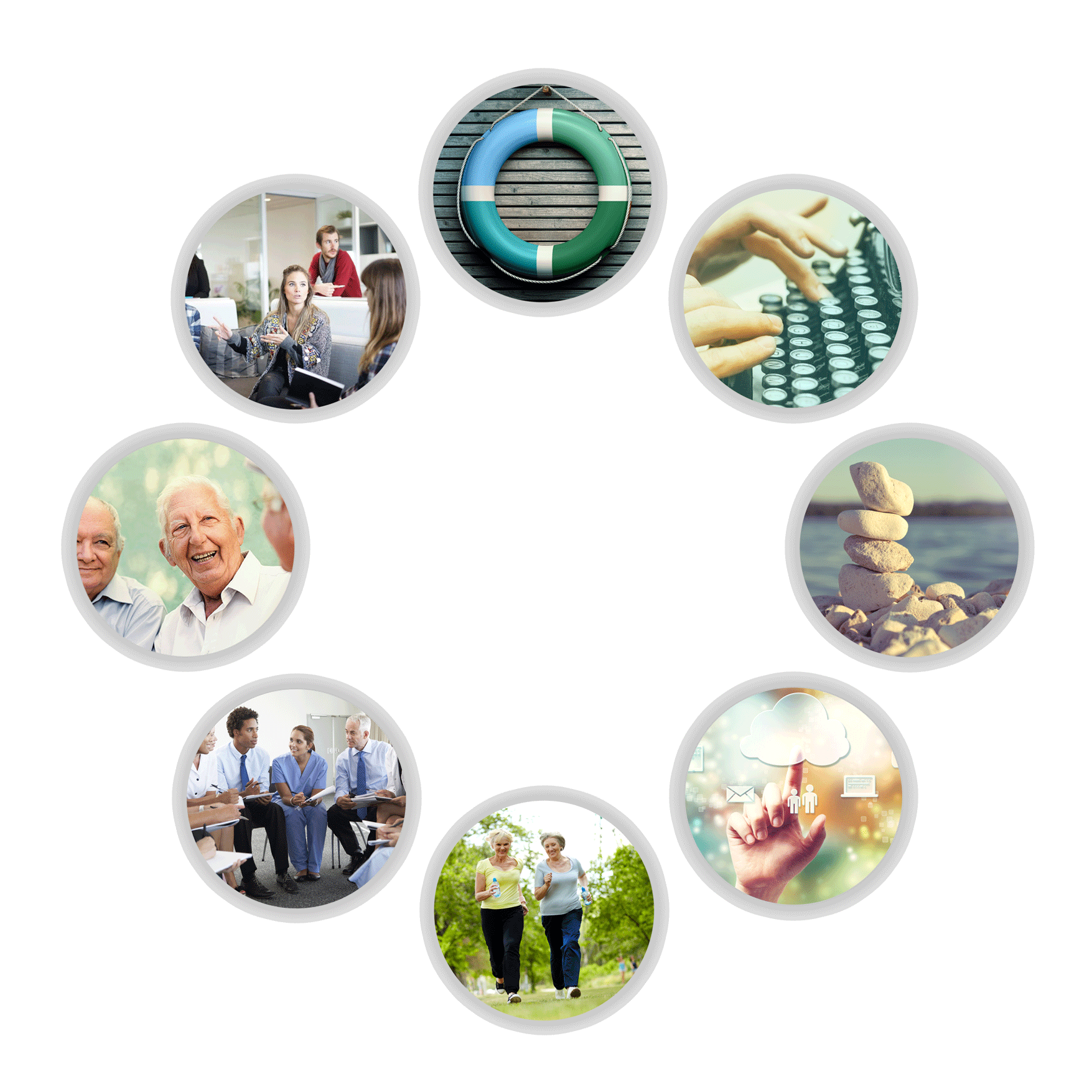 Co-funded
by the Third Health Programme
of the European Union
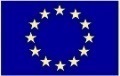 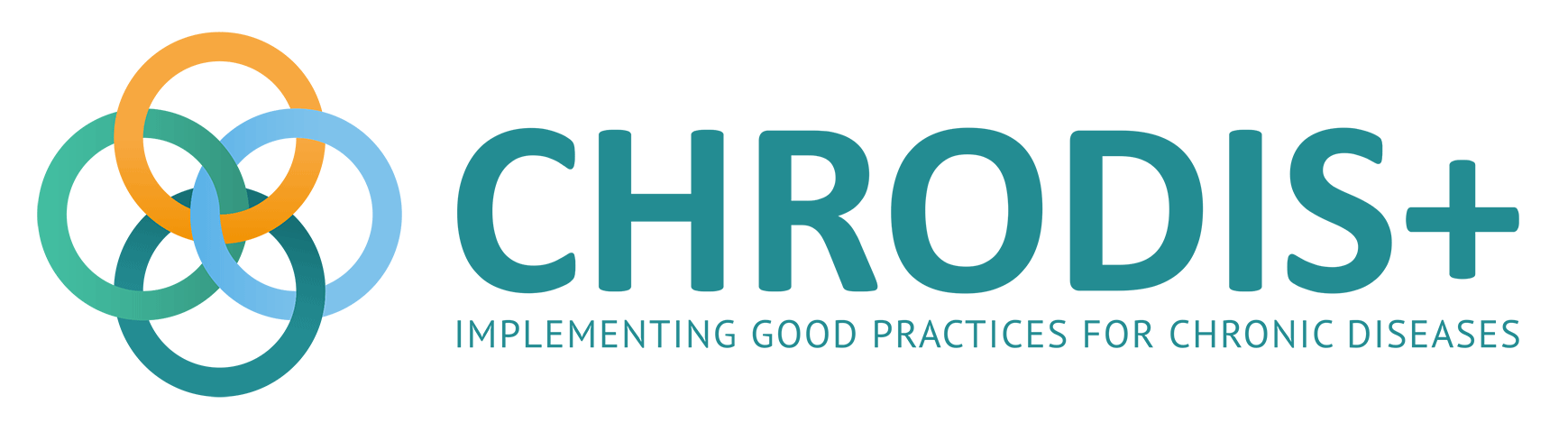 MEMBER STATES 
STEP UP TOGETHER 
TO SHARe 
INNOVATIVE  
PRACTICES 
AND POLICIES 
TO ALLEVIATE 
THE BURDEN OF 
CHRONIC DISEASES
CHRODIS PLUS
Joint Action


2017-2020
42 partners representing 
21 European countries
chrodis.eu
Facing the impact of chronic diseases together
The EU and chronic diseases
Reducing the burden of chronic diseases such as diabetes, cardiovascular disease, cancer and mental disorders is a priority for EU Member States and at the EU Policy level, since they affect 8 out of 10 people over the age of 65 in Europe.


A heavy price for chronic diseases
It has been estimated that chronic diseases cost EU economies €115 billion or 0.8% of GDP annually. Approximately 70% to 80% of healthcare budgets across the EU are spent on treating chronic diseases.
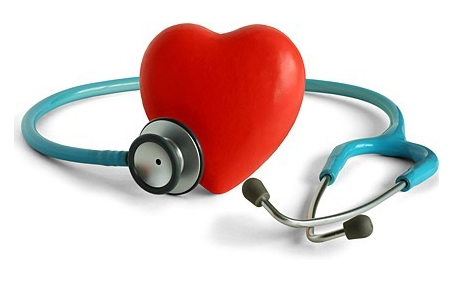 Source: OECD publication Health at a Glance: Europe 2016
Source: European Journal of Public Health, Vol. 26, Supplement 1, 2016
24  May 2018
3
Background Joint Action CHRODIS (2014-2017)
The CHRODIS PLUS Joint Action builds upon the results of JA CHRODIS
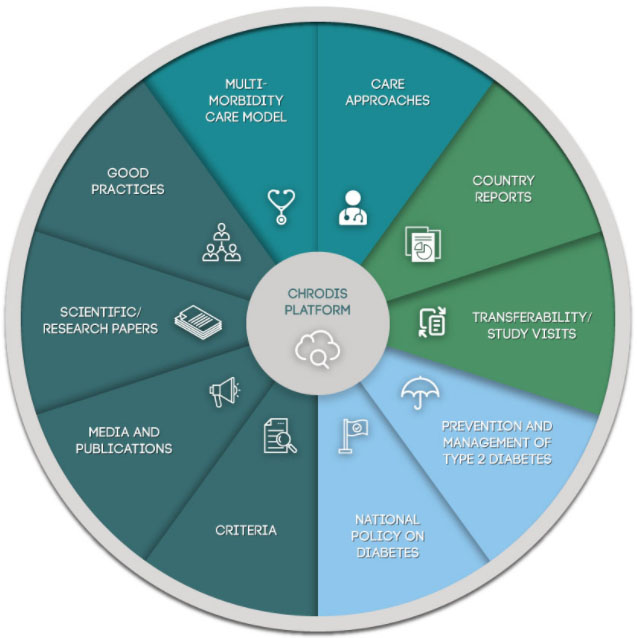 Key facts about Joint Action CHRODIS
operated under the EU Health Programme 
39 associated partners + 32 collaborating partners from 25 countries 
3-year duration (January 2014 – March 2017)
The JA CHRODIS results are available on the CHRODIS PLUS website: http://chrodis.eu/outcomes-results/
24 May 2018
4
The mission of the CHRODIS PLUS Joint Action
In a health-promoting Europe, initiatives on chronic diseases should build on
 four PILLARS
3
2
4
1
24 May 2018
5
Reaching CHRODIS PLUS objectives
CHRODIS PLUS contributes to reducing the burden of chronic diseases in Europe by
1
2
3
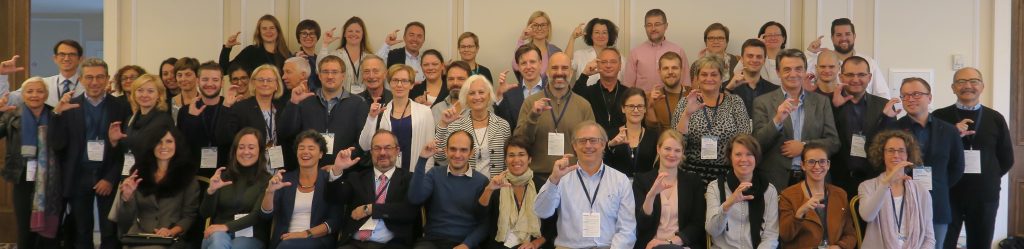 24 May 2018
6
Countries contributing to CHRODIS PLUS
Belgium
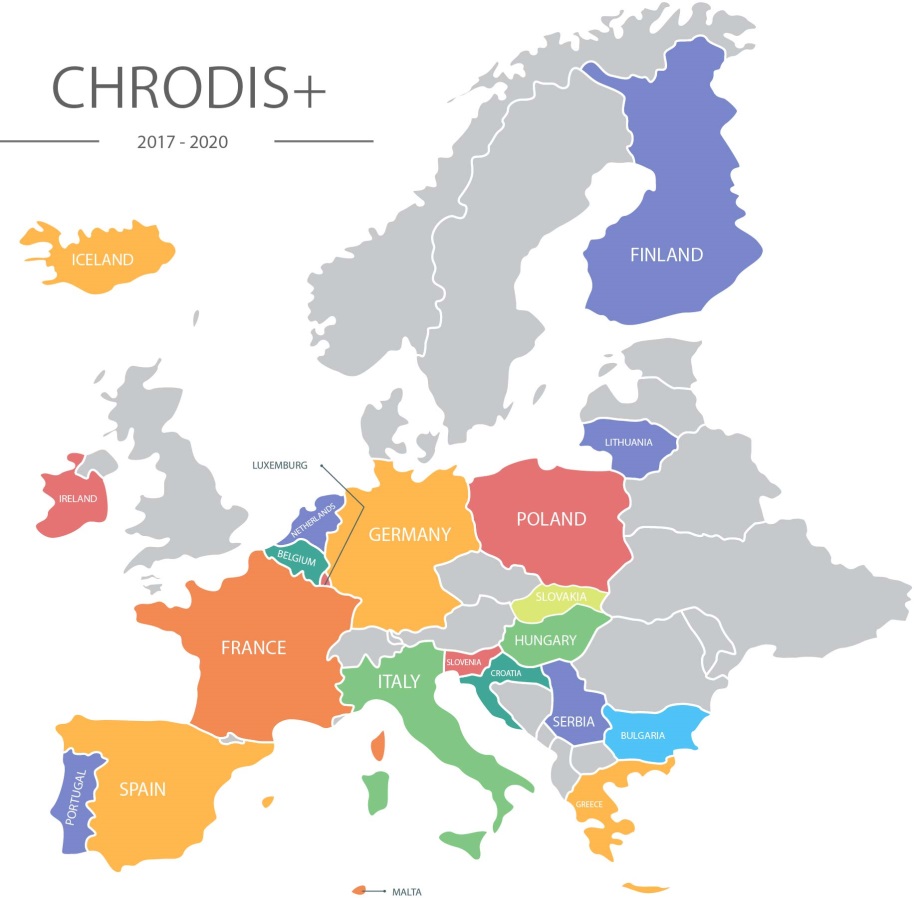 Hungary
Netherlands
Bulgaria
Iceland
Poland
Croatia
Ireland
Portugal
Finland
Italy
Serbia
France
Lithuania
Slovakia
Germany
Luxembourg
Slovenia
Greece
Malta
Spain
24 May 2018
7
CHRODIS PLUS beneficiaries
List does not include collaborating partners and pilot project implementers
Belgium
Greece
Lithuania
Serbia
Federal Public Service Health, Food Chain Safety and Environment
Flemish Region
Institute of Hygiene
The Hospital of Lithuanian University of Health Sciences Kauno Klinikos
Vilnius University
Vilnius University Hospital Santaros Klinikos
Aristotle University of Thessaloniki
Centre for Research and Technology Hellas
Institute of Public Health of Serbia
Faculty of Medicine, University of  Belgrade
Slovakia
Hungary
Bulgaria
The Ministry of Health of the Slovak Republic
National Center of Public Health and Analyses, Sophia
Semmelweis University
National Institute of Oncology
Malta
Slovenia
Croatia
Ministry for Health, Government of Malta
Iceland
National Institute of  Public Health
Croatian Institute of Public Health
Netherlands
The Directorate of Health
Spain
Europe
Finland
The Dutch National Institute for Public Health and the Environment
Ireland
Agency for Health Quality and Assessment of Catalonia
Regional Ministry of Health of Andalusia
Cantabria Council of Health
Institute of Health Sciences of Aragon
International Centre of Excellence in Chronicity Research
Institute of Health Carlos III
EuroHealthNet
European Patients’ Forum
Finnish Institute of Occupational Health 
Technical Research Institute Finland 
National Institute for Health and Welfare
Health Service Executive
Institute of Public Health
Poland
National Institute of Geriatrics, Rheumatology and Rehabilitation
France
Italy
The French National Cancer Institute
Portugal
Local Health Services of Turin
The Foundation of the Carlo Besta Neurological Institute, IRCCS
Superior Health Institute
Catholic University of the Sacred Heart
Germany
Ministry of Health
Otto von Guericke University Magdeburg
Technical University of Dresden
University Hospital Regensburg
University of Ulm
24 May 2018
8
Key CHRODIS PLUS Actors and Stakeholders
STAKEHOLDERS
STAKEHOLDERS
TAKEHOLDER
TAKEHOLDER
24 May 2018
9
The Joint Action’s coreImplementation Projects & Policy Dialogues
25 implementation projects in four major areas
Health promotion and disease prevention: 5 practices implemented by 8 organisations
Multimorbidity Care Model: 1 model implemented by 5 organisations
Quality Criteria Recommendations: 1 tool implemented by 8 organisations
Employment and Chronic Diseases: 1 tool implemented by 4 organisations
17 policy dialogues
15 at the national level, and 2 at the EU level
policy dialogues contribute to informing, developing or implementing a policy change following a round of evidence-based discussions, workshops, and consultations on a particular subject
24 May 2018
10
Policy dialogues
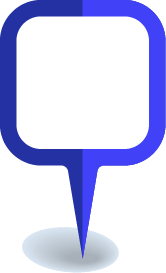 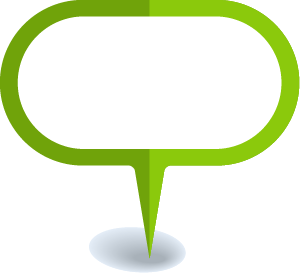 Policy dialogues at the EU level
Employment and chronic diseases
Innovative financing of health promotion
Policy dialogues at the national level
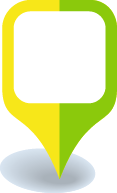 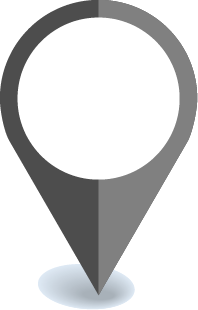 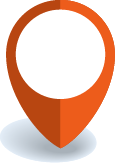 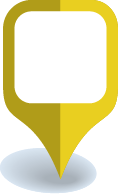 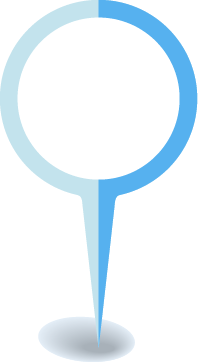 Childhood obesity
Integrated 
care
Cancer screening
People in vulnerable situations
Nutrition and physical activity
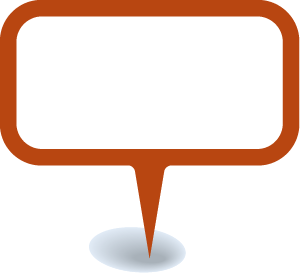 Alcohol regulation
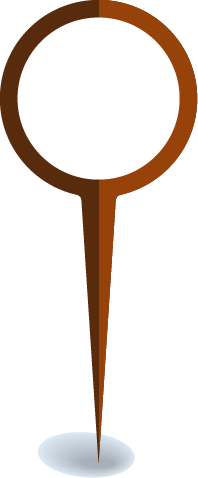 Tobacco control
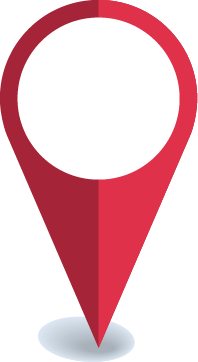 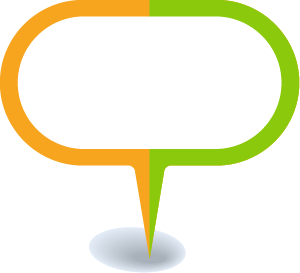 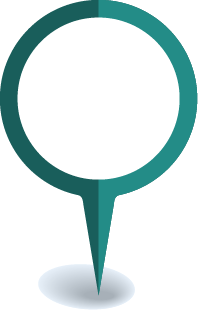 Inter-sectoral collaboration
Innovative funding for health promotion
Employment of people with chronic diseases
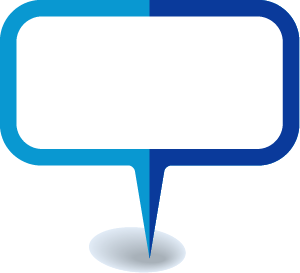 National health promotion and prevention planning
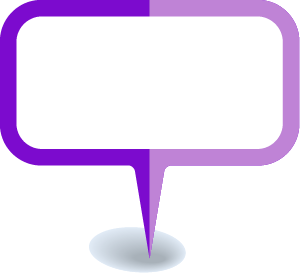 Monitoring of chronic diseases and data collection
24 May 2018
11
Implementation Projects 1. Health Promotion and Disease Prevention
“Active School Flag” 
Good practice from Ireland
increase the physical activity of schoolchildren by developing a physically active and educated school community
5 projects implemented by 8 organisations in Europe



to improve national approaches For 
promoting health and preventing diseases
“JOGG”  
Good practice from the Netherlands
encourage people in a town or neighbourhood to make healthy food and exercise an easy and attractive lifestyle option for young people in order to address obesity
AIM
“Toy Box” 
Good practice from Greece
promote water consumption, healthy snacking, physical activity and the reduction of sedentary time in preschool children and their families
“Lombardy Workplace Health Promotion Network” 
Good practice from Italy
promote a healthy lifestyle through different actions and information that targets healthy eating, smoking cessation, increased physical activity, alcohol reduction and safe walking/biking to work
“Successful Ageing” 
Good practice from Iceland
multicomponent training, which includes physical activity and nutrition and health guiding to prevent health risks among older people (71-90)
24 May 2018
12
Implementation Projects2. Integrated Care Model for Multimorbidity
Projects implemented by 5 organisations test the Multimorbidity Care Model
Model developed by JA-CHRODIS 
Sixteen components of the model are classified under five domains: 






The implementation projects aim to prove the applicability of the model across different European healthcare settings.
24 May 2018
13
Implementation Projects 3. Fostering the Quality of Care
Quality Criteria and Recommendations Tool
A tool developed by Joint Action CHRODIS (2014-2018) to improve the quality of care for people with chronic diseases
The tool will be tested by 5 institutions as a part of CHRODIS PLUS (2017-2020)
mHealth applications
The tool will be tested by 3 institutions as a part of CHRODIS PLUS (2017-2020)
24 May 2018
14
Implementation Projects 4. Employment and Chronic Diseases
24 May 2018
15
Work Package Leaders
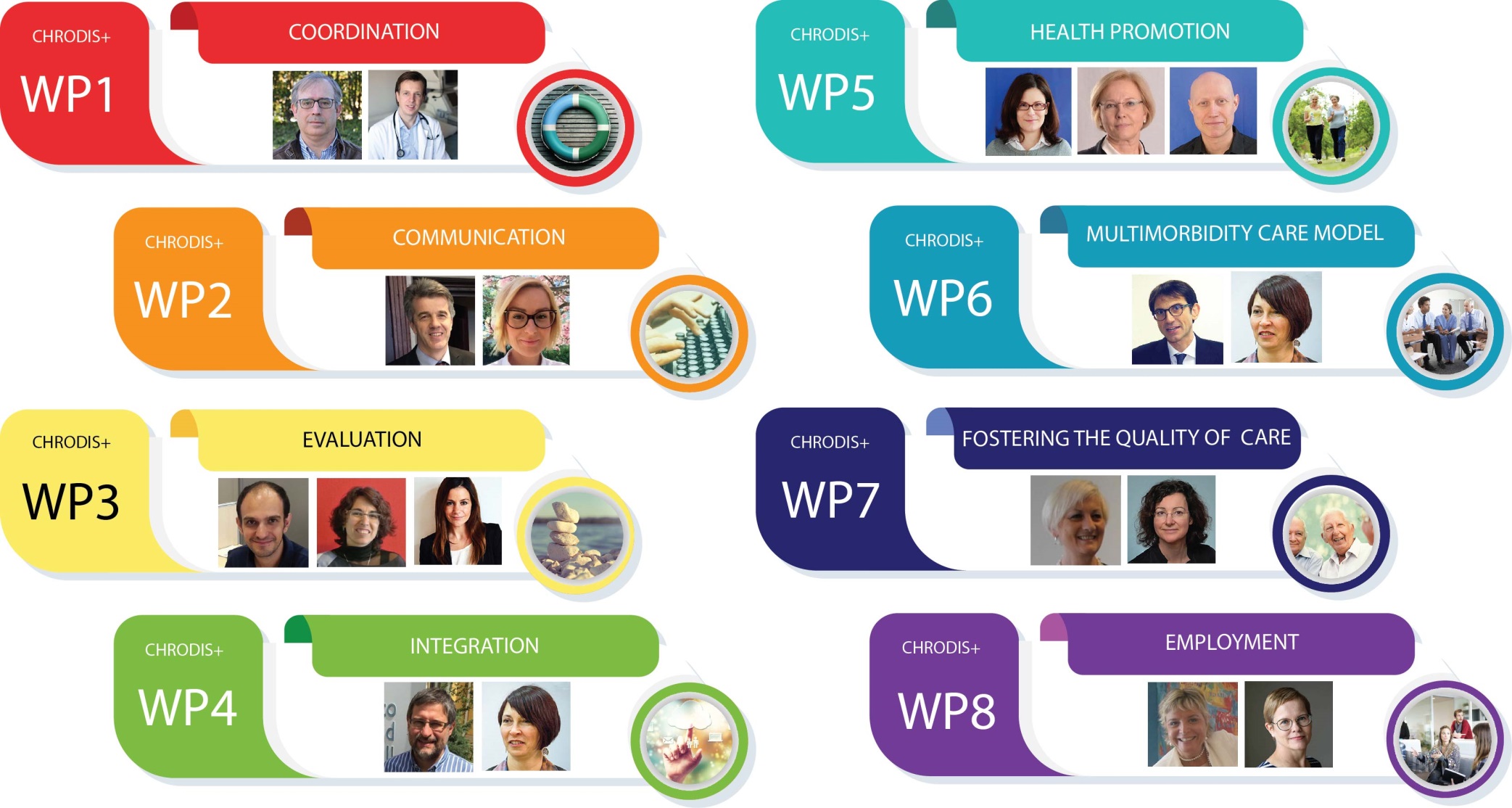 24 May 2018
16
Contact and follow us
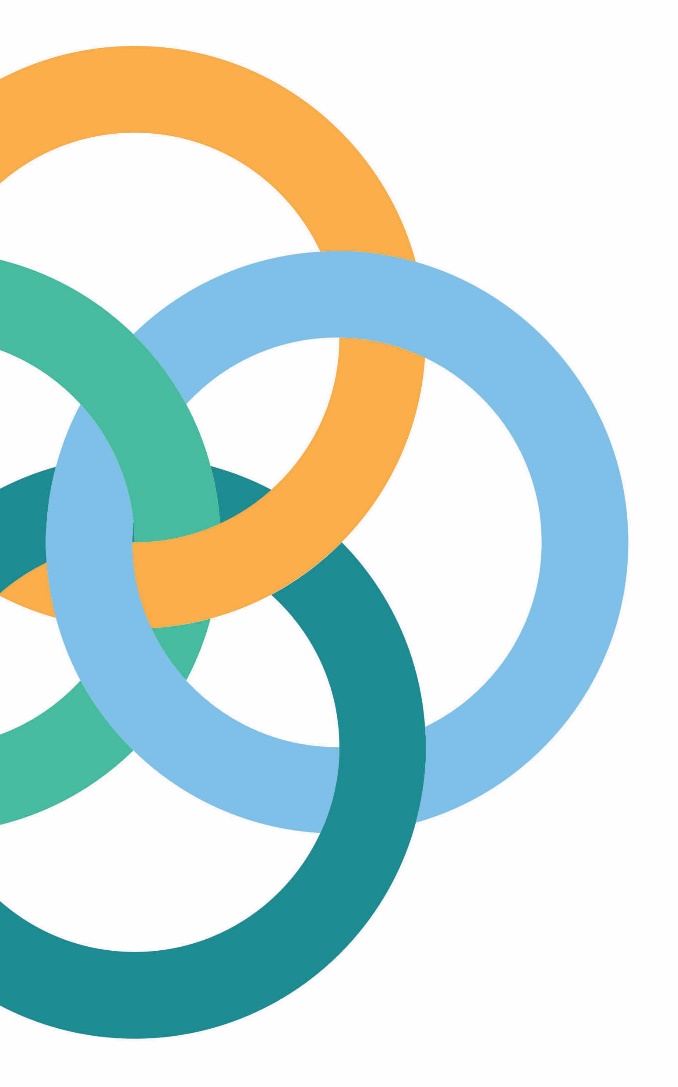 chrodis.eu
info@chrodis.eu
Please follow us on social media to stay up to date with the latest news on CHRODIS PLUS

Twitter: @EU_CHRODISplus
Facebook: EU_CHRODIS
YouTube: EU_CHRODISplus
24 May 2018
17
Thank you for your attention
CHRODIS PLUSThe Joint Action implementing good practices for chronic diseases
This presentation is part of the CHRODIS PLUS Joint Action. This Joint Action addresses chronic diseases through cross-national initiatives identified in JA-CHRODIS, in order to reduce the burden of chronic diseases while assuring health system sustainability and responsiveness, under the framework of the Third Health Programme (2014-2020). The content of this presentation is the sole responsibility of the author. Consumers, Health, Agriculture and Food Executive Agencies cannot be held liable for any use of the information contained within this document.
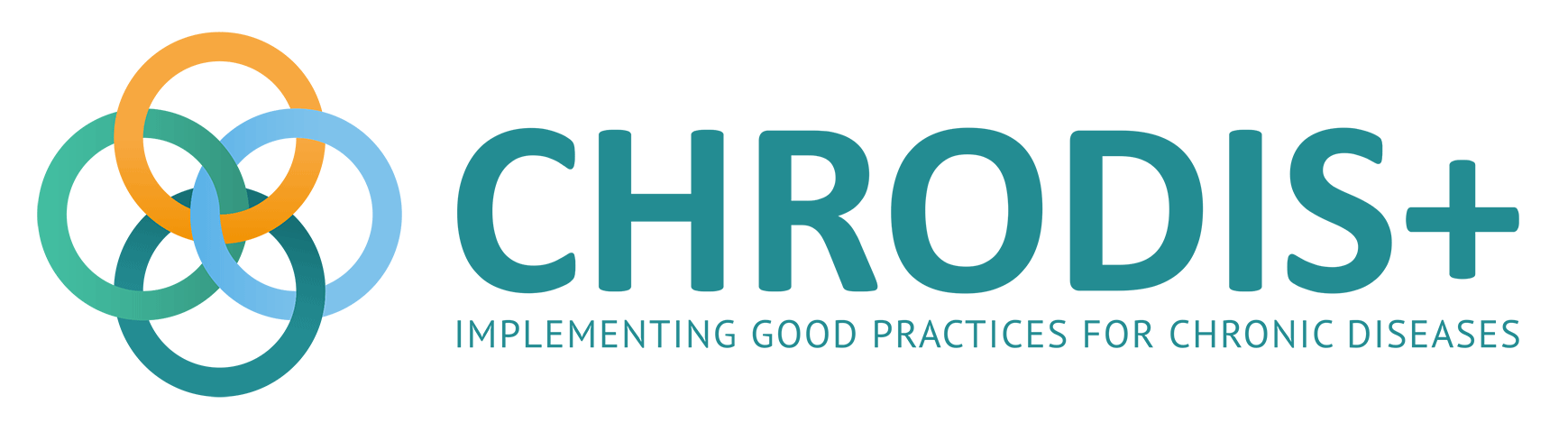 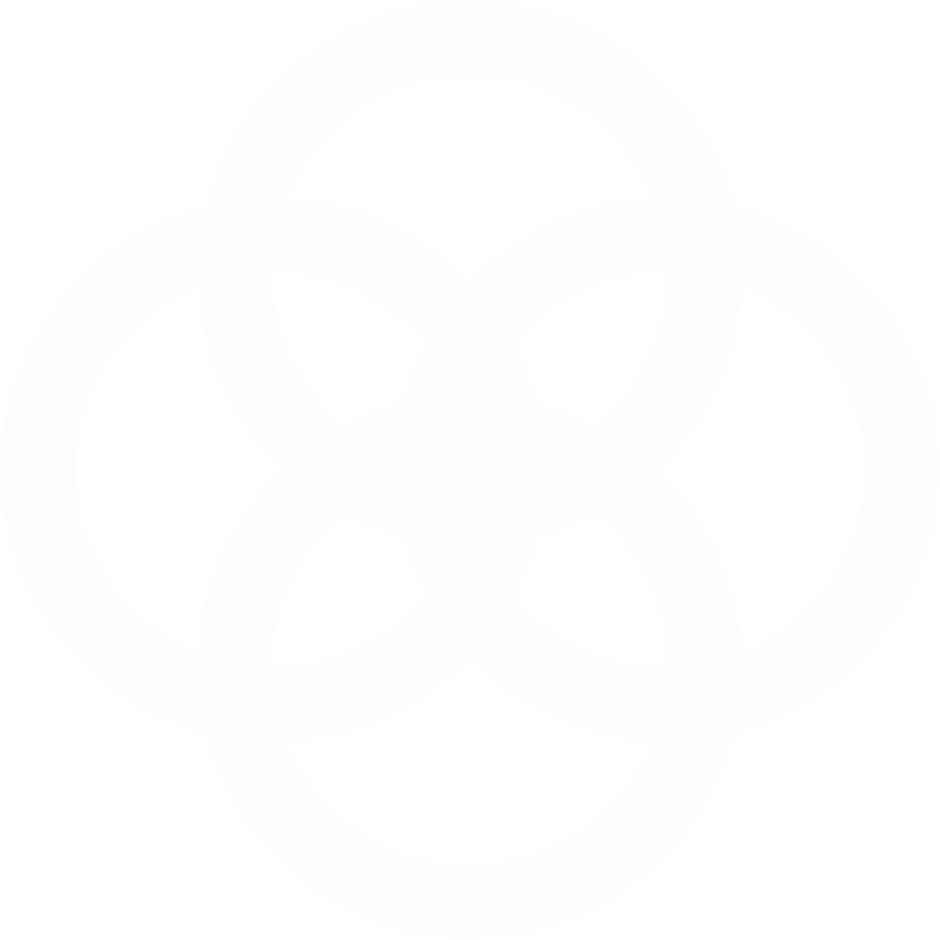 Extra Blank Slides
for any additional information
19
Title
Text
24 May 2018
20
Title
Text
23 May 2018
21